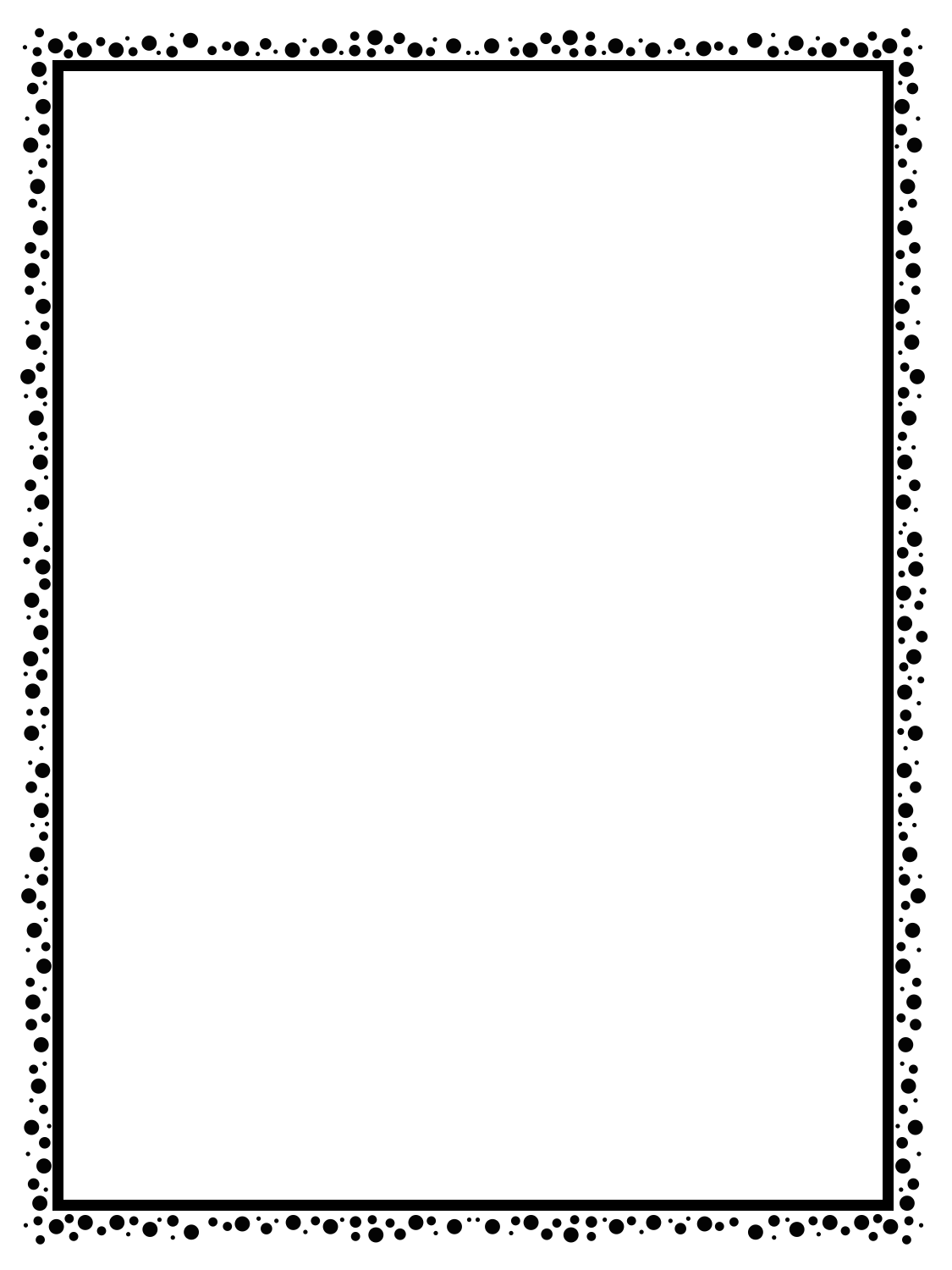 CADA OVEJA CON SU PAREJA
Une las palabras que significan los mismo, son sinónimos.
Abundante
Terminar
Acabar
Nervioso
Advertir
Mucho
Alterado
Notar
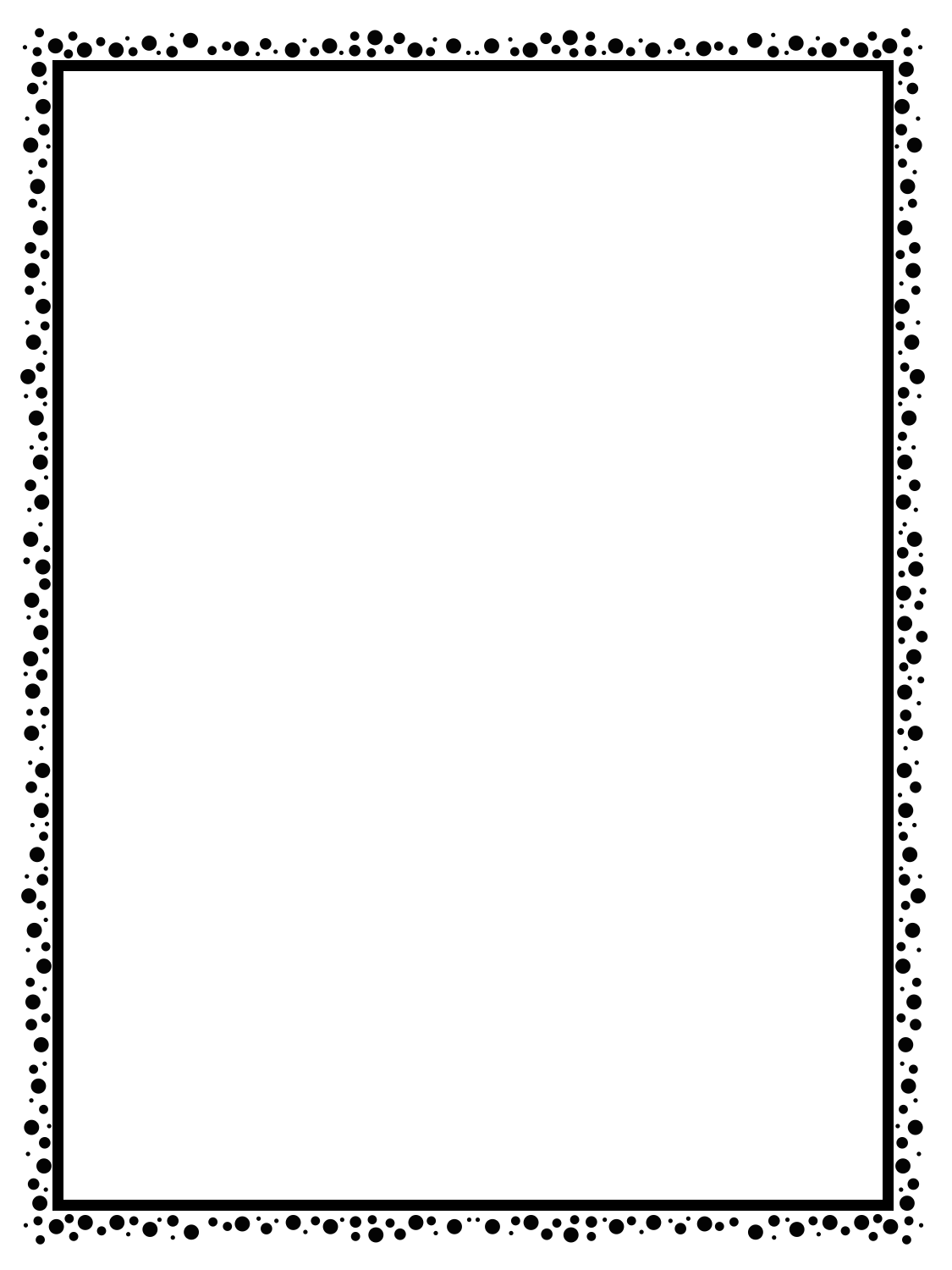 CADA OVEJA CON SU PAREJA
Une las palabras que significan los mismo, son sinónimos.
Altura
Agrandar
Angustia
Elevación
Amplificar
Malestar
Anteojos
Gafas
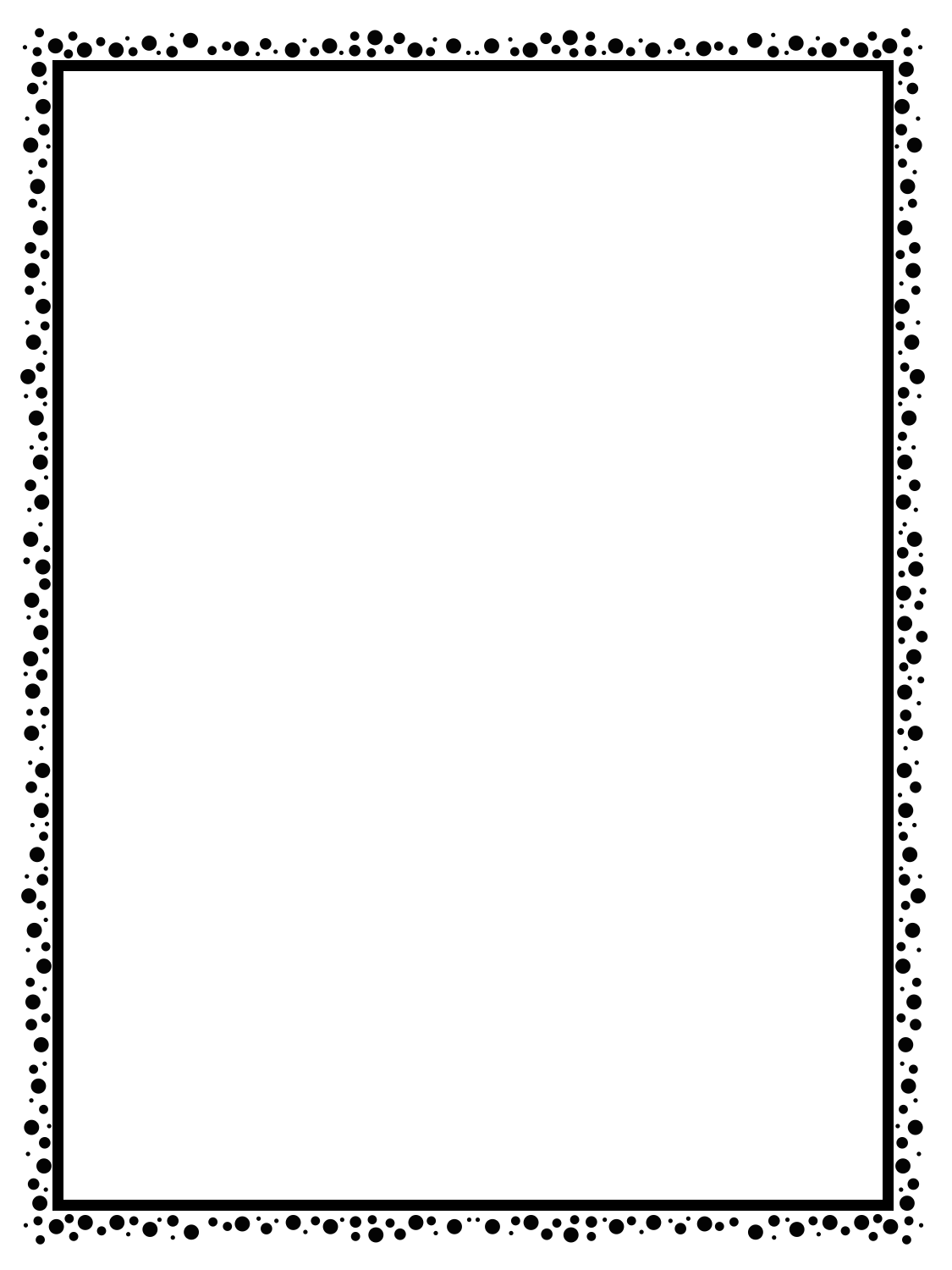 CADA OVEJA CON SU PAREJA
Une las palabras que significan los mismo, son sinónimos.
Barato
Hábil
Apto
Económico
Armonía
Amarrete
Avaro
Calma
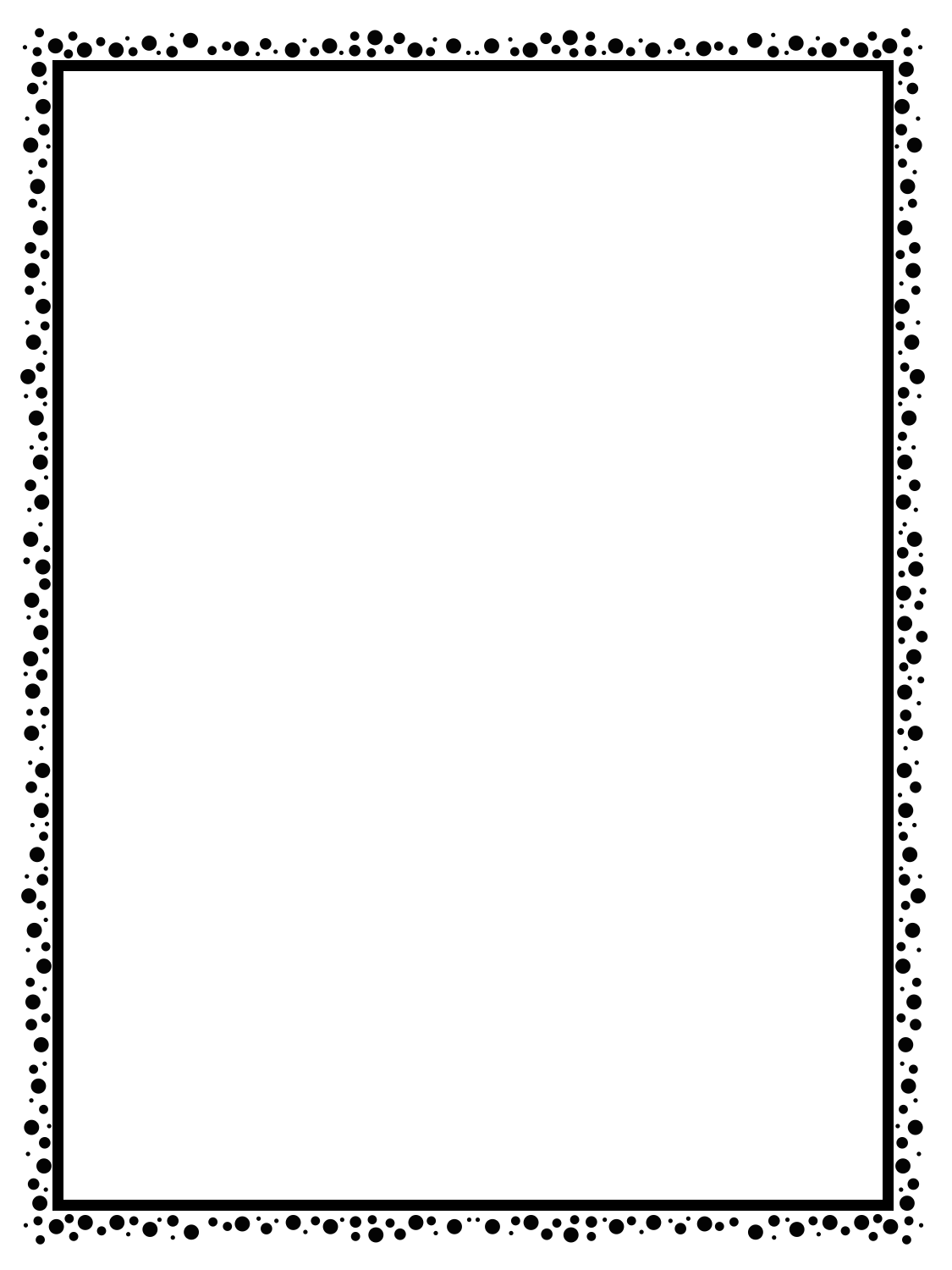 CADA OVEJA CON SU PAREJA
Une las palabras que significan los mismo, son sinónimos.
Bobo
Billete
Bonito
Pelo
Cabello
Hermoso
Boleto
Necio
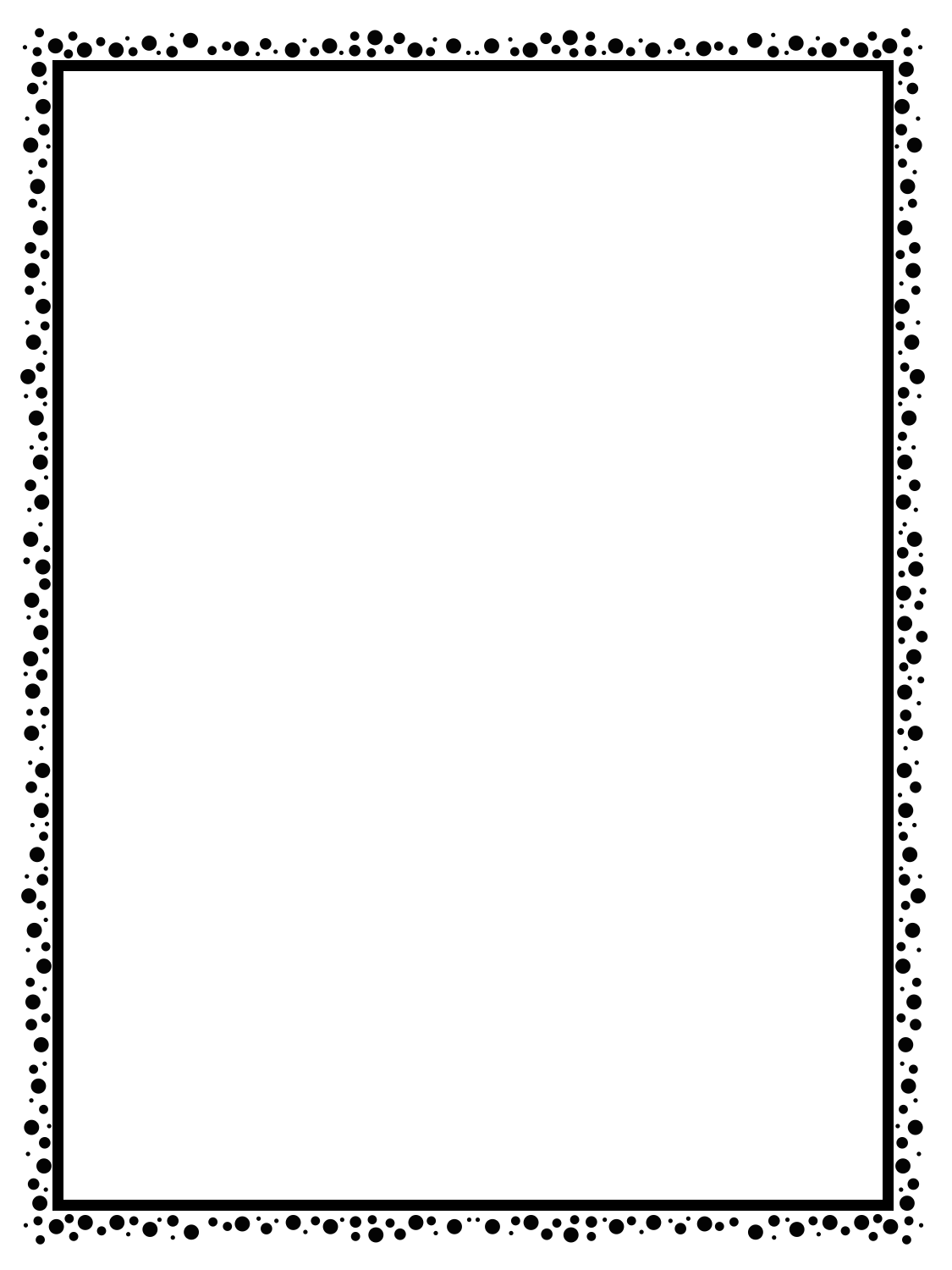 CADA OVEJA CON SU PAREJA
Une las palabras que significan los mismo, son sinónimos.
Caliente
Cantina
Bar
Cola
Rabo
Calido
Comprar
Adquirir
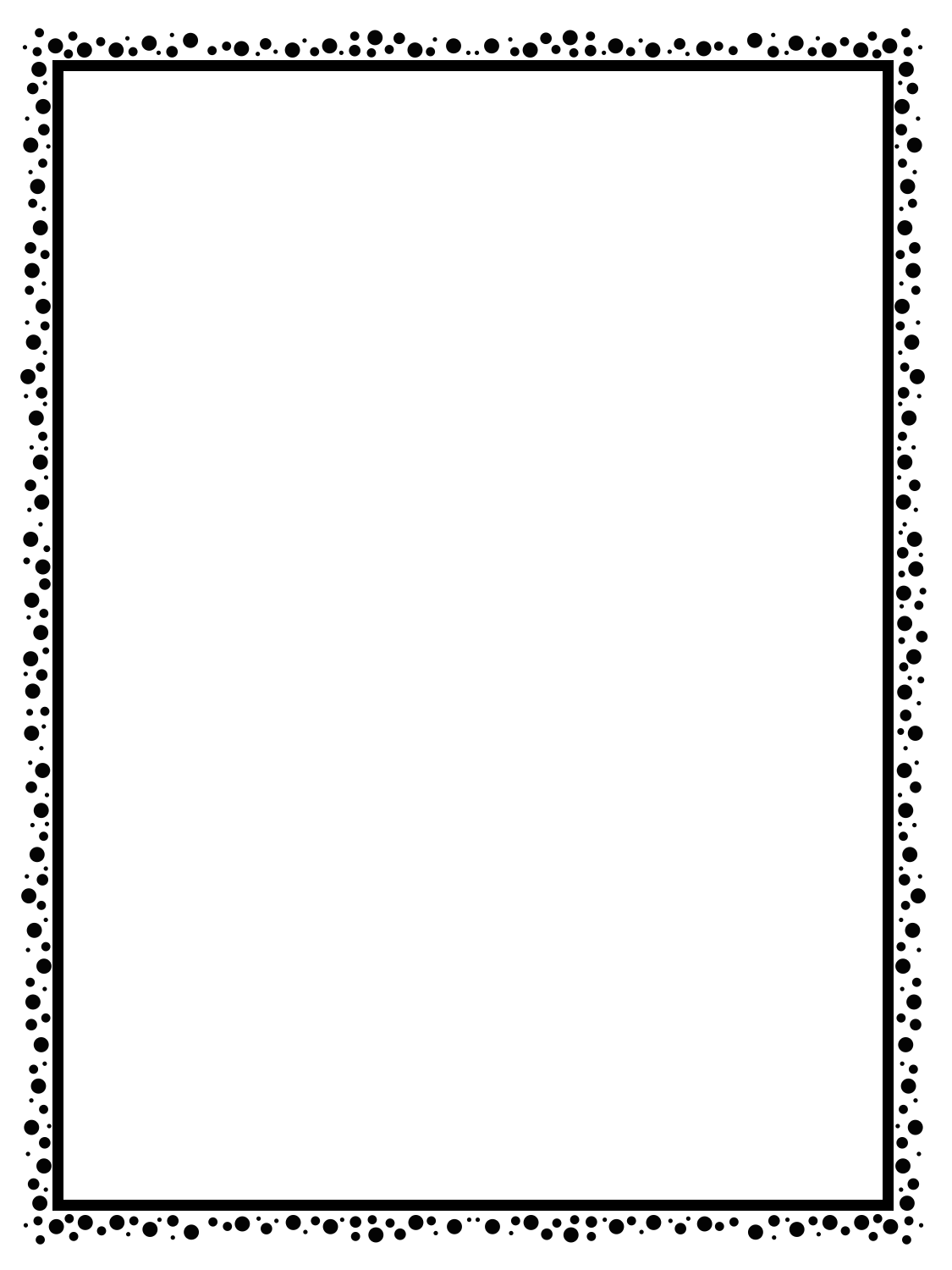 CADA OVEJA CON SU PAREJA
Une las palabras que significan los mismo, son sinónimos.
Parar
Hoja
Montar
Detener
Monarca
Cabalgar
Página
Rey
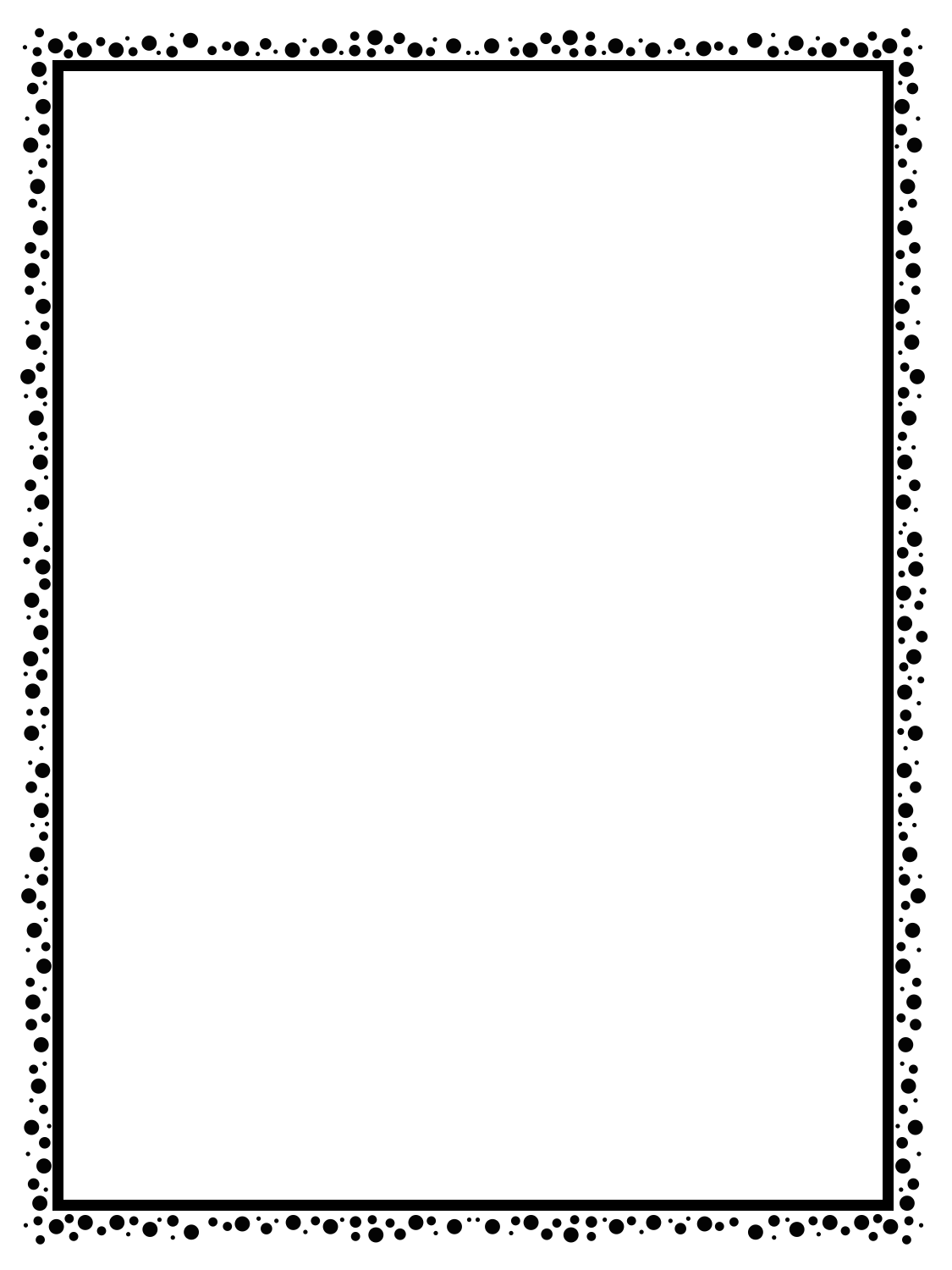 CADA OVEJA CON SU PAREJA
Une las palabras que significan los mismo, son sinónimos.
Sabroso
Silbar
Pitar
Rico
Volver
Senda
Vereda
Regresar
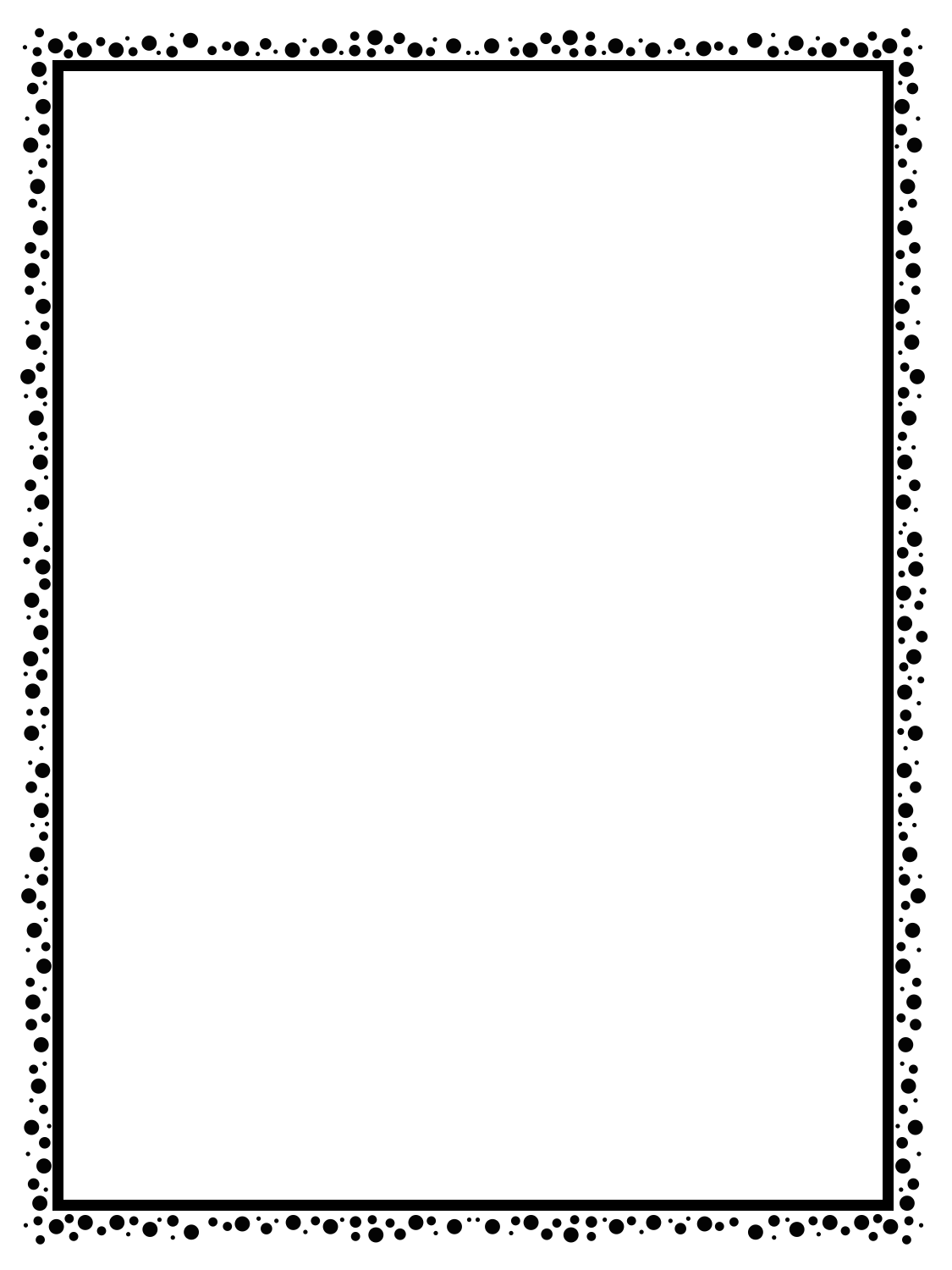 CADA OVEJA CON SU PAREJA
Une las palabras que significan los mismo, son sinónimos.
Sanar
Cara
Norma
Curar
Rostro
Llano
Plano
Regla
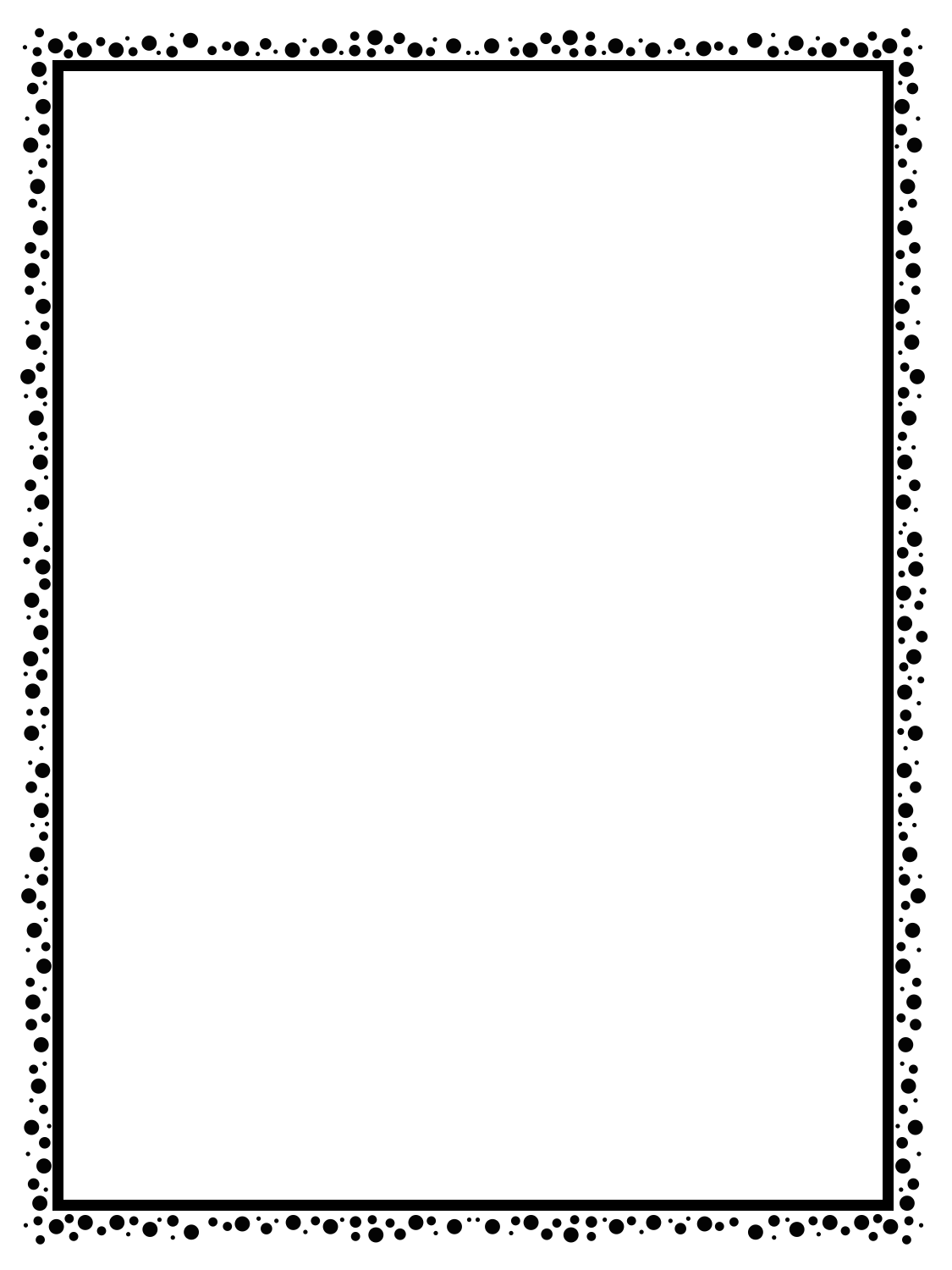 CADA OVEJA CON SU PAREJA
Une las palabras que significan los mismo, son sinónimos.
Partir
Momento
Enseñanza
Dividir
Miedo
Pedagogía
Instante
Pánico
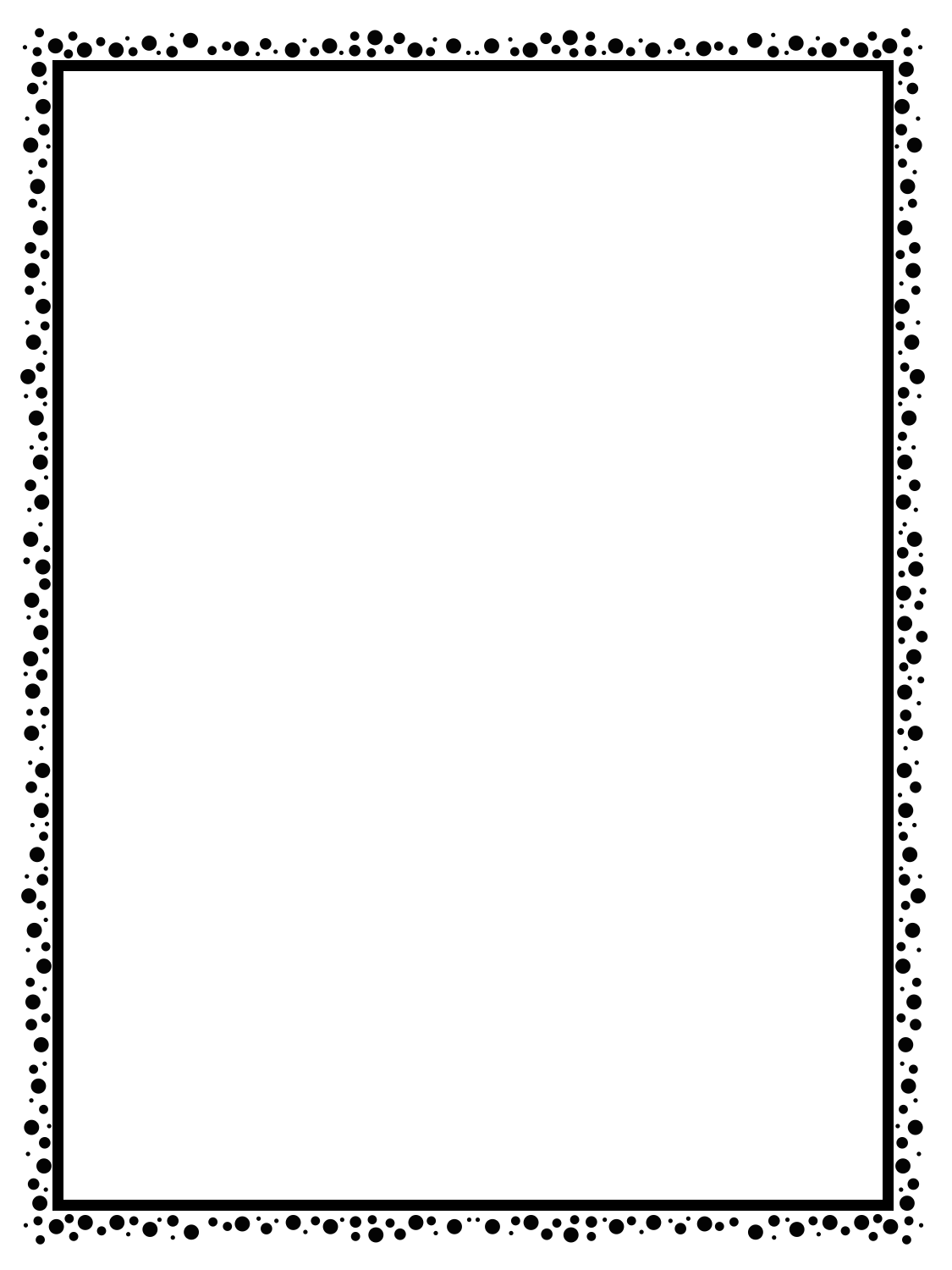 CADA OVEJA CON SU PAREJA
Une las palabras que significan los mismo, son sinónimos.
Boda
Gordo
Cochera
Matrimonio
Delgado
Garaje
Obeso
Flaco
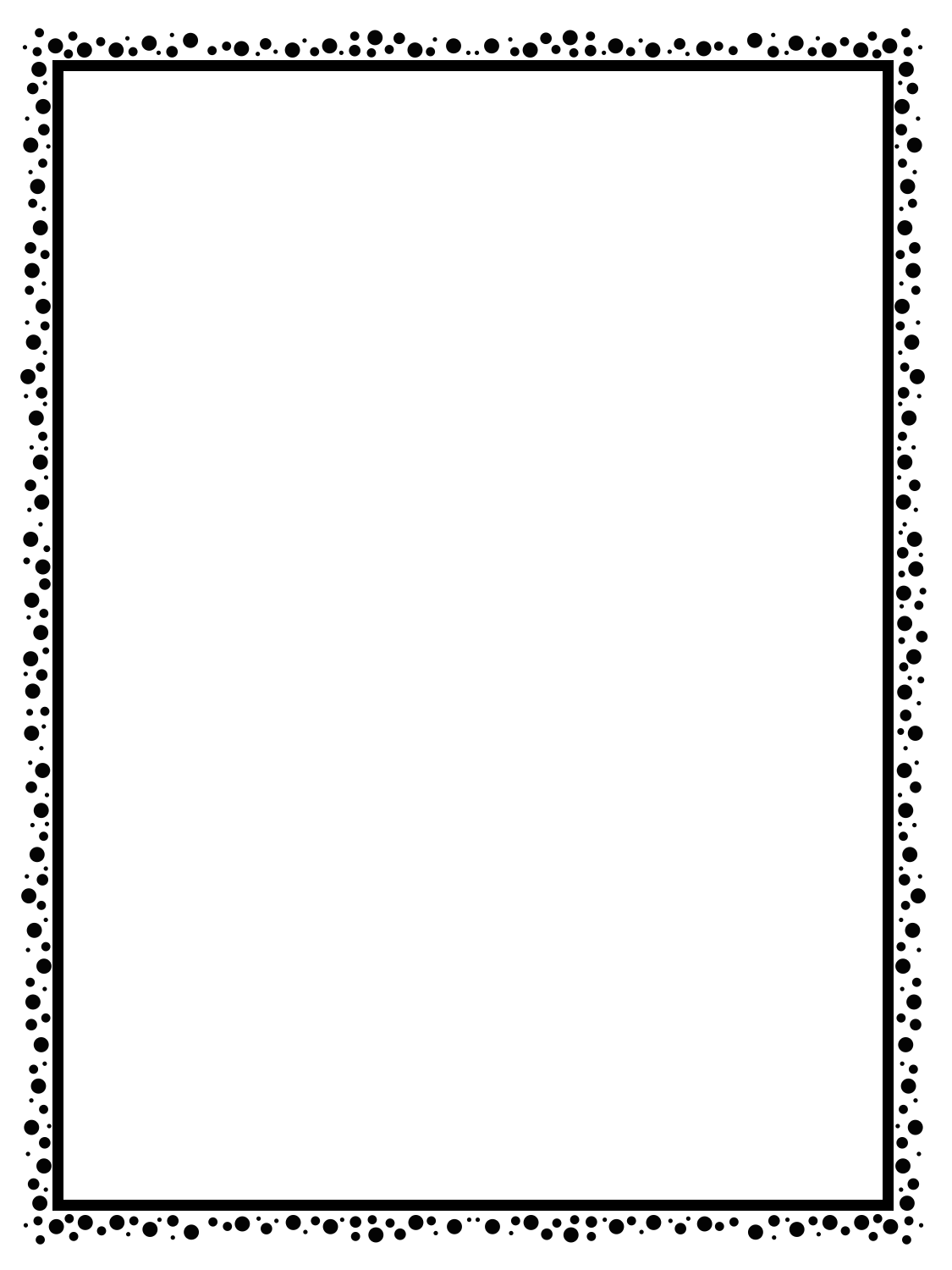 CADA OVEJA CON SU PAREJA
Une las palabras que significan los mismo, son sinónimos.
Igual
Famoso
Enojar
Entero
Completo
Enfurecer
Célebre
Idéntico